NCAT 2013    UID CENTRAL SYSTEM					  				                   					  By  :–  												                              Swati Bahore									  			                              Dharmendra Tigunayak									  			                              Sameer Shah
Unity is strength…when there is a team work and collaboration, wonderful things can be achieved.
Innovation-Team work
IdeaS :
Use UID -
as Driving License, voter ID.
As Passport - visa.
Instead of Credit/debit card.
For Hall ticket verification.
For Security at private properties(house, lockers etc).
For admission forms, etc.
For getting Govt. services (water supply, Gas connection).
PROBLEM STATEMENT :
	There are many such applications of UID, they are detailed and objective specific, so why not have a system which will cover all of its applications, so -
	“Government needs to build a single central system based on UID which can be used for all its applications to save time, cut down processing costs and make it more convenient to users.“
UID CENTRAL SYSTEM
PURPOSE :
To solve inconvenience due to many IDs.
To save time and increase efficiency. 
To save processing costs.
To make it user friendly.
To reduce loop holes in system.
To make processes transparent to public.
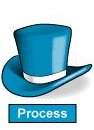 Six thinking hats
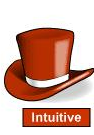 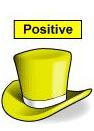 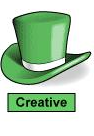 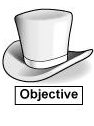 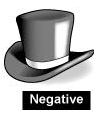 Working process :
FEATURES :

Only one ID.
Central database.
SMART CARD and thumb print.
Regular update.
One step verification.
Linked bank account.
Complete Information at one place.
Applications :
NEEDS :

Adhaar card.
Database.
Internet server.
Smartcard reader
     and finger print scanner
     with internet connection.
Updation centers.
Non-Govt. organizations to maintain the database and ethical issues.
FUTURE  PROSPECTS :

Use of Cryptography for more security.
World wide system.
Larger database and faster systems.
Barcode on thumb itself! (No smart card).
Use of data for scientific and social studies.
Link ‘Gene bank’.
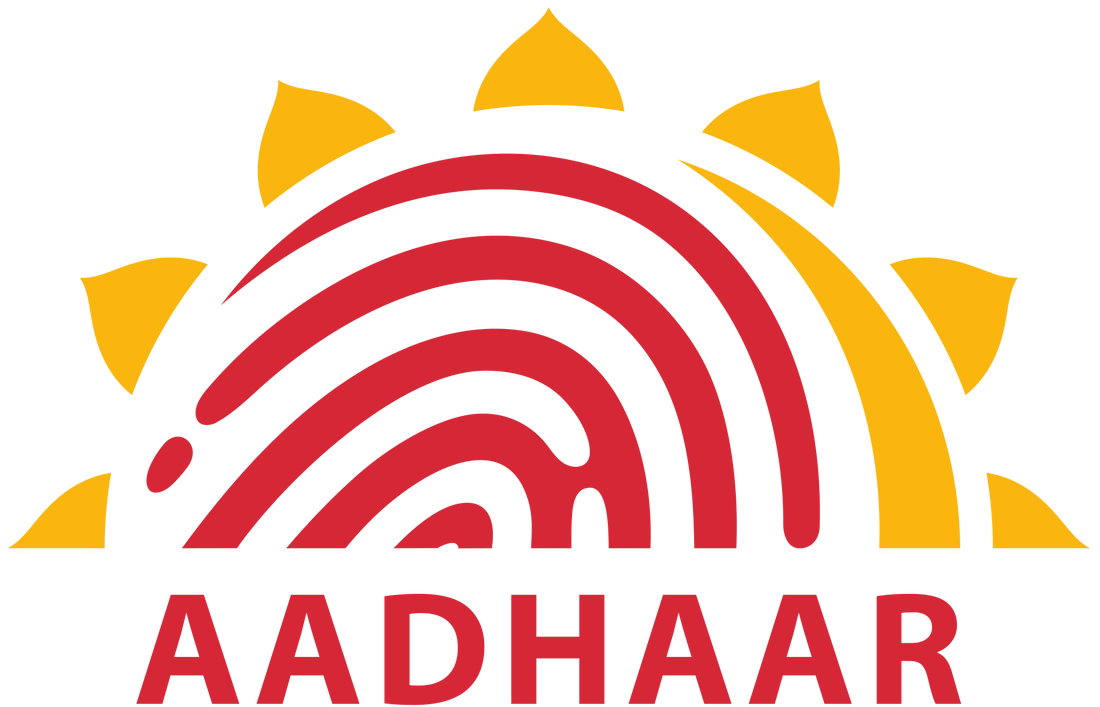 THANK YOU!